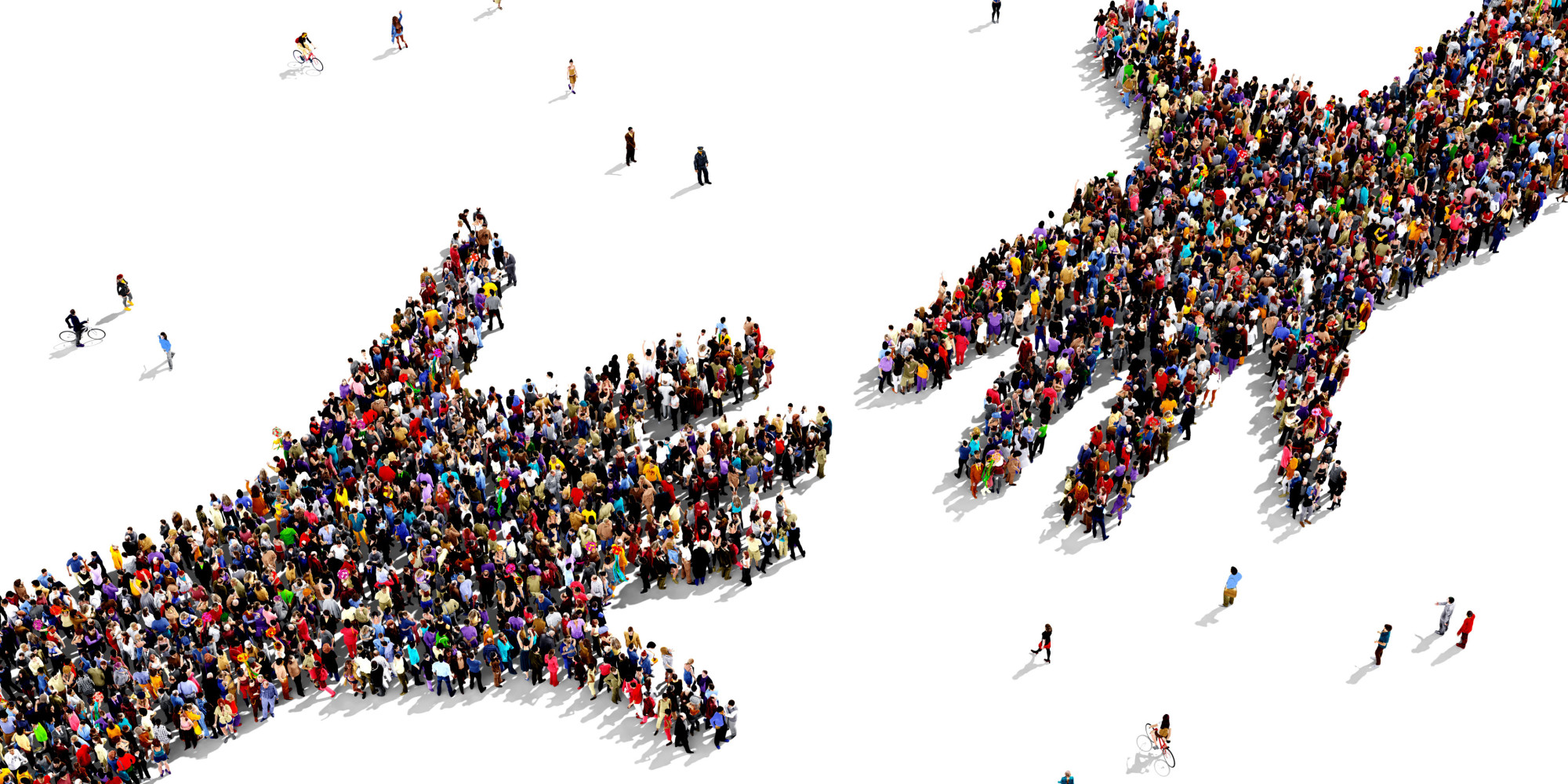 Aplikovaná sociální psychologie
Prosociální chování – Efekt přihlížejících
Prosociální chování
Prosociální chování = chování, které je vykonáno ve prospěch druhých
Altruismus (motivační aspekty) a pomáhání (záměrné chování jehož výsledkem je prospěch druhých) se obvykle považují za podkategorie
Formy prosociálního chování:
darování
sympatie a porozumění
pomoc 
nabídka ke spolupráci
podpora

Definice různých autorů se mohou lišit, např. někdy altruismus chápán jako nezištná forma pomáhajícího chování
Proč pomáháme – různé teoretické přístupy
Sociální výměna: pomoc na základě zvážení úsilí i předpokládaného zisku, odměna i ve smyslu dobrého pocitu; náklady spojené s pomocí, náklady při neposkytnutí pomoci, odměna spojená s pomocí, vliv posouzení příčiny (např. kolaps ze zdravotních důvodů vs. opilost)
Evolučně laděné přístupy zmiňují větší připravenost pomáhat v příbuzenských vazbách, favorizování in-group
Sociální normy: sociální očekávání, předpis chování vyžadovaného danou společností, např. reciprocita, sociální odpovědnost
Empatie: schopnost vžít se do situace druhého člověka, rozpoznané obtíže se mohou odrazit i v našem emocionálním stavu, zrcadlíme problémy druhých, možné motivy pomáhajícího chování: egoistický (redukce vlastního nepříjemného stavu), altruistický (redukce tíživého stavu druhého člověka), kolektivní (prospěch skupině potřebných bez ohledu na to, zda jsem či nejsem členem), principiální (podpora určitých hodnotám, ideálům, zejm. pokud jsou v ohrožení). 
The Emphatic Civilisation video
Zdroj Seu, 2017
Případ Kitty Genovese
Historické události
Queens, NY, 1964
Zavražděna v noci, když se vracela z práce. Vrah později vypátrán v souvislosti s vloupáním, odsouzen za vraždu a znásilnění více žen. 
Dobové články v médiích referovaly o tom, že vražda měla mnoho očitých svědků, kteří ale nepřišli na pomoc a žena zemřela předtím než policie přijela: “37 Who Saw Murder Didn’t Call The Police” 
4 roky na to vzniklo jednotné číslo pro tísňové volání (911), případy jako tento vedly k jeho zavedení
history.com - Kitty Genovese
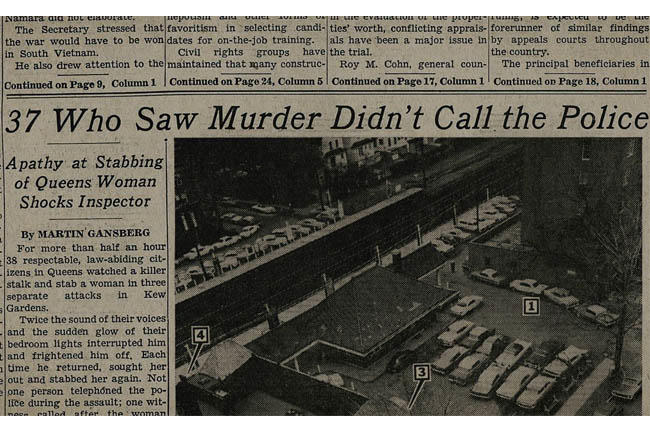 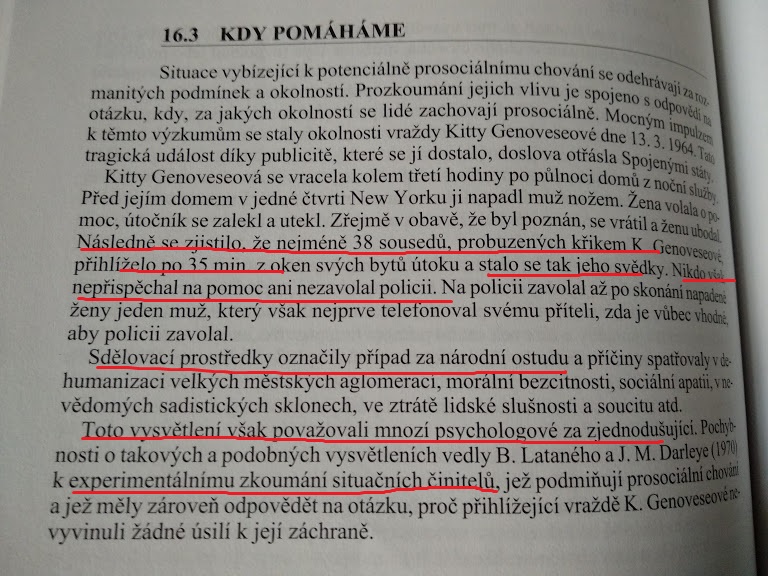 Vliv případu  na výzkum v sociální psychologii  - iniciuje studie prosociálního chování

Popis případu z učebnice sociální psychologie (Výrost, Slaměník, 2008)

Další příklad o něco přesněji popisující historické události – Kadlecová: 
https://clanky.rvp.cz/clanek/c/G/17893/efekt-prihlizejiciho.html/
Navazující výzkum: Efekt přihlížejících
Latané, Darley hypotéza: důležitý situační činitel je počet přihlížejících

Experimentální ověřování:
Simulovali nebezpečí (kouř), sledovali reakce pokud bude v místnosti jeden student nebo více; jeden zaznamenal kouř do 5 vteřin, ve skupině cca po 20 vteřinách
Se vzrůstajícím počtem se snižuje pravděpodobnost zaznamenání události jako tísňové
S větší skupinou se snižuje osobní zodpovědnost-> rozptýlení odpovědnosti
Roli hraje i náhlost situace, nejednoznačnost při posouzení toho, co se stalo
Spojení s konformitou – strach ze sociálního omylu? Dangerous conformity 
Náklady pomoci/náklady nepomoci (Piliavin a kol., cit. Masaryk), Cena Michala Velíška
Osobnostní determinanty – silná  identifikace s morálními normami – model rodičů/učitelů; emocionální stav – spíše pomáhají pozitivně naladění lidé, ale může jít i o situace odčinění viny
Využíváno v praxi, např. programy prevence násilí: podpořit jednotlivce, aby reagoval navzdory vlivu skupiny, která snižuje pravděpodobnost intervence přihlížejících
Zdroje: Seu, Masaryk, Výrost&Slaměník
Efekt přihlížejících
Kritický pohled na výzkum efektu přihlížejících
Prezentace události v podobě nezávislých proměnných (např. velikost skupiny – oproti osobám – žena) opomíjí sociokulturní aspekty:
Nejsou součástí analýzy, tím se nemohou stát součástí způsobů vysvětlení daného fenoménu (redukce) 
je třeba vnímat faktory vlivu v souvislostech a vzájemné interakci (jak působí v reálném světě)  a ne v izolaci (experiment)
Cherry (1994): 
chybějící kontext násilného útoku muže na ženu; až feministické hnutí v 70.letech otevírá téma násilí na slabších (ženách, dětech), včetně násilí v partnerském vztahu
cituje výzkum Shotland, Straw (1976): sledované situace útoku braly v potaz původní kontext, výsledky – svědci výrazně častěji intervenovali v případě, kdy se domnívali že útočník a oběť se neznají (65%) než v situaci, kdy se domnívali, že jde o partnerský pár (19%), zaměření studie tak nebylo na faktory na straně přihlížejících, ale na rámec vztahů mezi muži a ženami; 
zároveň společenskou reakci na studii bere jako signál, že některé komunity se cítily být více zranitelné ve schopnosti předcházet násilí, problém má i rasové a třídní aspekty – potřeba socio-politické intervence
Jiný pohled na případ Kitty (Manning a kol., 2007)
Studiem soudních přepisů a dalších materiálů spojených s případech, přichází s jinou verzí historických událostí než původní článek

Nepotvrdil se počet 37 svědků; Nejednalo se o očité svědky, část sousedů pouze něco zaslechla; svědci viděli pouze část útoku, nevšimli si bodání nožem, vypadalo to jako nějaký spor, muž, který z okna zakřičel, útočníka nejprve odehnal;  druhý útok se odehrál mimo zraky hlavních svědků, kteří stanuli u soudu; svědci reportují, že několik z nich se pokusilo kontaktovat policii, což bylo v dané době poměrně složité, navíc z jejich lokality byly často hlášené barové bitky a policie nemusela být příliš ochotná zasáhnout; přesto policie přijela na místo ještě v okamžiku, kdy oběť žila, zemřela při převozu v sanitce
Učebnice psychologie
Jakou funkci má „podobenství o nečinných přihlížejících“? 
Ilustrování obsahu, propojení experimentální práce s běžnými zkušenostmi
V příběhu o nečinných svědcích je důraz na psychologické důsledky přítomnosti druhých
Událost postavena do kontextu negativního „vlivu davu“, odklon od vysvětlení individuální patologií, posun od porozumění vlivu davu ve smyslu aktivním (násilí, deindividuace, nákaza negativních emocí, iracionální chování) k hrozbě pasivního, anonymního davu – narušení sociálních norem neaktivitou způsobenou přítomností druhých
Potřeba alternativního pohledu na vliv skupiny na pomáhající chování: výzkum zaměřený na facilitaci pomáhajícího chování, jak skupiny podporují intervenci v nouzi
Riziko učebnic pokud nepracují s původními vzory, ale jen přebírají závěry jinde zveřejněné
Současný výzkum efektu přihlížejících I.
Levine, Philpot, Kovalenko (2020)
Přítomnost druhých může podpořit i inhibovat intervenci v krizové situaci
Studie reálných situací zachycených na bezpečnostních kamerách ukazují, že nějaká forma intervence přihlížejících je normou (90% alespoň jeden člověk zareagoval) a viktimizace přihlížejících je nízká (podle situace mezi 5-18%)
Při tréninku prevence násilí je nezbytné vycházet z přesnější koncepce „efektu přihlížejících“:
Intervence je pravděpodobná (ačkoliv ne vždy efektivní)
Skupina má potenciál pro dobrou intervenci, je problematické ji naopak vnímat negativně (v duchu rozptýlené zodpovědnosti)
Informovat o reálných rizicích pro přihlížející
Využít sílu vztahů mezi přihlížejícími, oběťmi a násilníky
[Speaker Notes: Zklidnění konfliku 10% u mírného útoku (např. strkání), zvýšené riziko pokud znal agresora,  další studie interpersonal aggresion 4-18%, u sexuálního a vztahového náslí 5-9%]
Současný výzkum efektu přihlížejících II.
Metaanalytické studie nepotvrzují efekt přihlížejících, zejm. v kontextu agrese a násilí (analýzy záznamů bezp. kamer):
Ne každý intervenuje, ale míra intervence je vysoká a čím více je přihlížejících, tím větší šance, že pomohou oběti
Klíčový faktor je sociální identita a vztahy mezi přihlížejícími, oběťmi a násilníky – různé identifikace mohou vést k podpoře intervence nebo k snížení pravděpodobnosti intervence= vliv přítomnosti druhých není uniformní ale je založen na interakci se sociální identitou zúčastněných 
Větší ochota pomoci, když je oběť vyhodnocena jako in-group (např. potřebovala pomoc osoba v tričku fotbalového týmu, kterému přihlížející fandili)
Větší ochota zasáhnout, když je útočník vyhodnocen jako in-group a jeho negativní chování může poškodit celou skupinu (např.  Na mezinárodním šampionátu skotský fanoušek zasáhl proti jinému, agresivně se chovajícímu skotskému fanouškovi)
Kritické studie prosociálního chování – příklad
Reicher, Hopkings, Levine (2006, cit. Seu, 2017): mobilizace bulharských občanů proti deportaci Židů v 2.SV – tři klíčové argumenty: 
Zahrnutí do skupiny (category inclusion), skupinové normy (category norms), skupinové zájmy (category interest)
Bulharští Židé byli prezentování jako členové skupiny zasluhující pomoc, převládl postoj, že celá skupina by byla poškozena pokud by byli pronásledování
Běžní lidé pak stáli v opozici proti deportaci Židů
Výzkum poukazuje na význam určité rétoriky a její materiální vliv na (prosociální) chování, ukazuje i ne-stabilitu ideologicky sycených konstruktů- v tomto případě byl národ evokován a vyzván k záchraně Židů, prezentovaných jako jeho součást – oproti v té době v Evropě běžné rétorice založené na vyloučení a persekuci Židů
Příklad z poslední doby – reakce NZ premiérky na útok na mešity: Jacinda Arden „They are us.“
Zdroje:
Cherry, F. (1995). The Stubborn Particulars of Social Psychology: Essays on the research process. London, Routledge. 
Levine, M., Philpot, R., Kovalenko, A. (2020). Rethinking the Bystander Effect in Violence Reduction Training Programs. Social Issues and Policy Review 14(1): 273-296. 
Manning, R., Levine, M., Collins, A. (2007). The Kitty Genovese murder and the social psychology of helping. American psychologist 62(6): 555-562. 
Masaryk, R. (2013). Medzi člověkom a ĺudmi. Úvod do sociálnej psychológie. Bratislava.
Seu, I. B. (2017). Prosocial behavior. In Gough (Ed.). The Palgrave handbook of critical social psychology. London, Palgrave Macmillan.
Slaměník, I., Janoušek, J. (2008). Prosociální chování. In Výrost, Slaměník (Eds.). Sociální psychologie. Praha, Grada.